Le conseguenze degli affidamenti dei contratti pubblici mediante gara
I vincoli contrattuali: progettuali/prestazionali e di prezzo
L’eccezionalità della variante
Le modifiche contrattuali
1
I rinnovi: nozione e condizioni. Art. 76 comma 6 per «nuovi lavori e servizi»
«opzione di proroga»: art. 120 comma 10, prevista nel contratto
Le proroghe tecniche: art. 120 comma 11. Ritardi nell’affidamento del nuovo contratto
I rinnovi e le proroghe
L’eccezionalità di rinnovi e proroghe
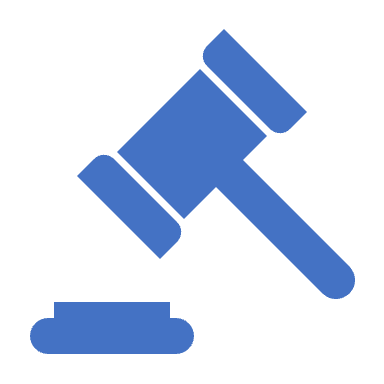 Consiglio di Stato, sez. V, sentenza 12 settembre 2023, n. 8292: 
«salve espresse previsioni dettate dalla legge in conformità della normativa eurounitaria, l’amministrazione, una volta scaduto il contratto, deve, qualora abbia ancora la necessità di avvalersi dello stesso tipo di prestazioni, effettuare una nuova gara pubblica»
Le varianti negli appalti (art. 120)
Ipotesi di finanziamenti incerti
Possibile esito di procedure amministrative in corso
Revisione prezzi (rinvio)
La possibile variazione entro il quinto (art. 120 co. 9). Solo se prevista nel contratto, «quinto d’obbligo» non più istituto generale
Le clausole contrattuali
Non alterata la natura generale del contratto
Operatività per il semplice verificarsi della condizione, senza motivazioni ulteriori
5
Lavori, servizi e forniture
Resi necessari e non inclusi nell’appalto
Il cambiamento del contraente:
Risulta impraticabile per motivi economici o tecnici
Comporta per la PA disguidi notevoli o duplicazione di costi
Limite 50% valore
Prestazioni supplementari
6
Le circostanze imprevedibili
Imprevedibilità oggettiva (soppresso «impreviste»)
Sopravvenienza norme o regolamenti
Provvedimenti dell’Autorità

La modifica non deve alterare la natura generale del contratto
Limite 50% valore
7
Le modifiche quantitativamente contenute
Valori <15% (lavori) / 10% (servizi e forniture)
Jus variandi totalmente discrezionale entro questi limiti
8
Le modifiche nei contratti di concessione (art. 189)
9
Principio della conservazione dell’equilibrio contrattuale
Principio civilistico del «sinallagma»
Applicazione di principio anche ai contratti pubblici
Condizioni:
Non aver assunto volontariamente il rischio
Eventi straordinari e imprevedibili al momento della stipula
Estraneità all’alea contrattuale e alle normali fluttuazioni del mercato
La conservazione dell’equilibrio contrattuale
Operatività della revisione (art. 60)
L’adeguamento prezzi come variante
Art. 120 comma 8:
«Il contratto è sempre modificabile ai sensi dell'articolo 9 e nel rispetto delle clausole di rinegoziazione contenute nel contratto» (art. 60 e art. 120 co. 1)
Se clausole non previste, «la richiesta di rinegoziazione va avanzata senza ritardo e non giustifica, di per sé, la sospensione dell'esecuzione del contratto»

Proposta del RUP di riequilibrio entro 3 mesi. 
Senza accordo «entro un termine ragionevole, la parte svantaggiata può agire in giudizio per ottenere l'adeguamento del contratto all'equilibrio originario, salva la responsabilità per la violazione dell'obbligo di rinegoziazione»
la revisione nelle concessioni (art. 192)